PORTFOLIOOBSAHOVÝ STANDARD
E.H.
SLOVENSKÁ REPUBLIKA  - OBSAHOVÝ STANDARD (učivo)
                                            - VÝKONOVÝ STANDARD (OV)



ČESKÁ REPUBLIKA            - OČEKÁVANÉ VÝSTUPY (VS)
                                            - UČIVO (obsahový standard)
Studijní plán bakalářského studia zeměpisuPOVINNÉ PŘEDMĚTY BEZ TERÉNNÍCH PRAXÍPROPOJENÍ S VÝUKOU ZEMĚPISU VE ŠKOLE – TEMATICKÉ CELKY V RVP ZV
Předměty studijního programu učitelství zeměpisu
Výstupem z odborných geografických předmětů by měl být např. : 
přehled o základním pojmovém aparátu;
přehled o informačních zdrojích odborného předmětu;
přehled o kartografickém zpracování informací z daného předmětu;
přehled o digitálních technologiích vztahujících se k danému předmětu;
přehled o místech, kde se dané jevy vyskytují minimálně ve třech úrovních: místní, regionální, globální… 
Většina těchto výstupů je procvičována v rámci zadaných cvičení. 
Souhrn těchto výstupů je uvedený v tabulce, kterou si můžete průběžně vyplňovat v rámci výuky jednotlivých předmětů
Uvedete názvy všech cvičení postupně a u všech cvičení si vyplňte to stejné.
Vyplňte jen ty, u kterých jste si jisti, že jste je použili, viz  níže.
MAPOVÉ DOVEDNOSTI
S mapovými dovednostmi se nejlépe seznámíte prostřednictvím odkazu mapovedovednosti.cz.
Dostanete se na stránky PřF UK v Praze. Zaregistrujte se a vyzkoušejte. 
V průběhu řešení úloh se dostanete k úlohám, které se věnují čtení, analýze, interpretaci a tvorbě mapy.
Po projití těchto stránek budete vědět, co z mapových dovedností jste během různých cvičení dělali.
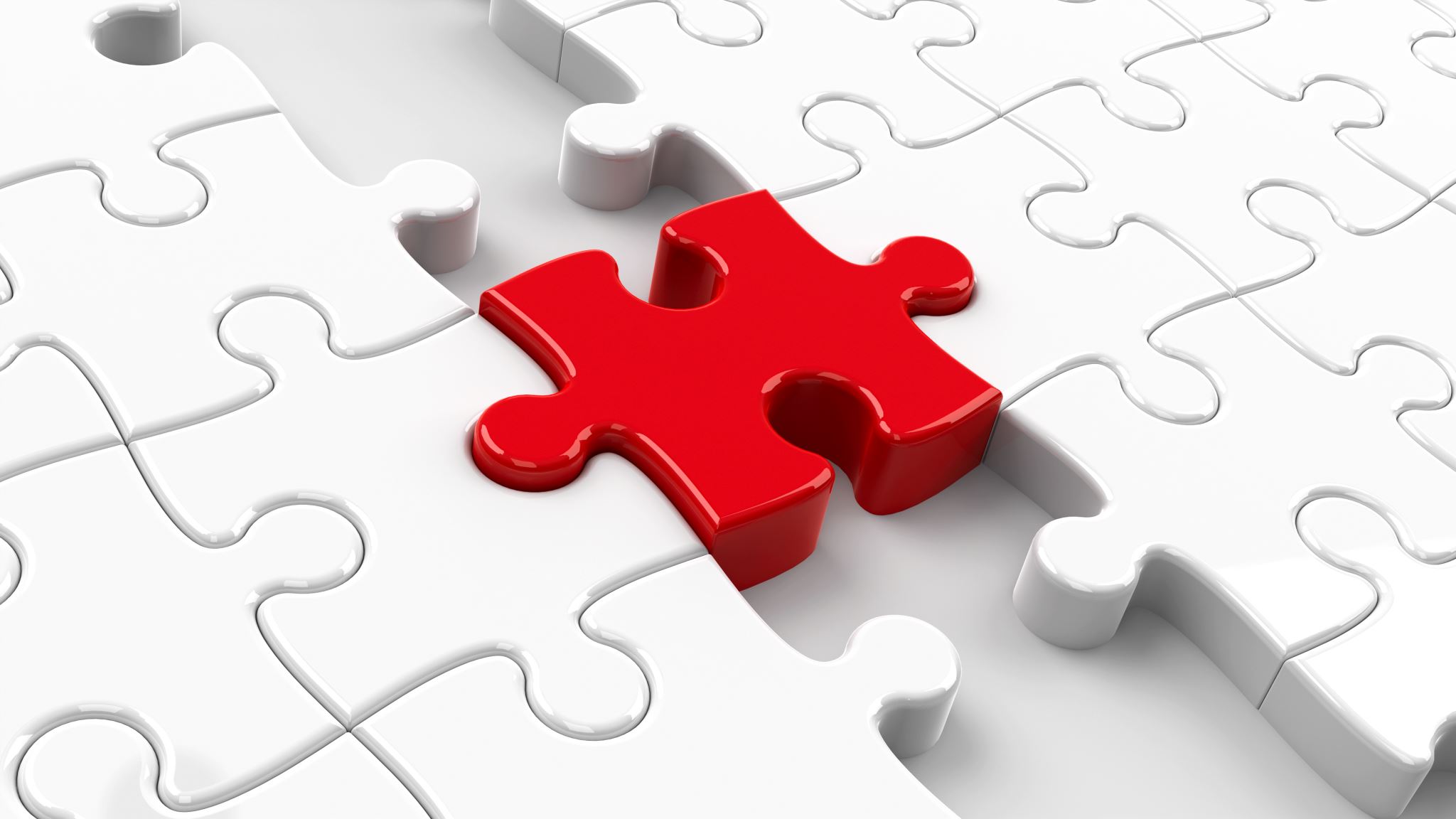